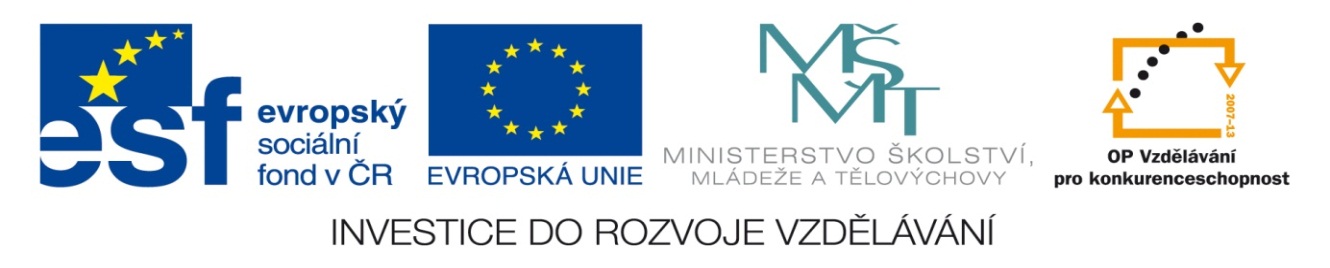 NÁZEV:			VY_32_INOVACE_02ČÍSLO PROJEKTU:		CZ.1.07/1.5.00/34.0772	NÁZEV PROJEKTU:		Kvalitní a efektivní vzdělávání pro žákyŠKOLA:			Střední škola polygrafická, Olomouc, Střední novosadská 87/53, OlomoucVYUČUJÍCÍ:		Ing.  Eva  Přikrylová	TÉMATICKÁ OBLAST:	Polygrafické materiály				   PŘEDMĚT: 		Polygrafické materiály		ROČNÍK: 1.	 NÁZEV MATERIÁLU:	Teorie barevTYP DOKUMENTU:		PrezentaceANOTACE:		Materiál je určen pro práci na interaktivní tabuli. 			Prezentace  vysvětluje pojmy světlo, světelné spektrum,  aditivní a 				subtraktivní mísení barev, barvy primární, sekundární a terciální.
Vnímání barev
Barva je subjektivní vjem, který vzniká při dopadu světla na sítnici oka. Abychom mohli barvu vnímat, potřebujeme:
barevný předmět
naše oči
světlo, které na předmět dopadá a je odráženo
	Barevný předmět způsobí, že dopadající světlo je od něj odráženo do našich očí.
	Oči obsahují světlocitlivé buňky, které se skládají z tyčinek a čípků. Pomocí tyčinek rozlišujeme světlo a tmu, umožňují nám vidět za soumraku a při slabém světle a  rozlišovat šedé tóny. Čípky umožňují rozpoznávání barev.
Vnímání barev
Světlo je elektromagnetické vlnění – záření, které lidské oko vnímá v rozsahu viditelného spektra od 380 - 780 nm. (1 nm = 1.10-9 m). Je to pouze malá část širokého spektra elektromagnetického vlnění, od nejkratších vlnových délek - kosmického záření, až k nejdelším vlnovým délkám typickým pro přenos televizních a radiových signálů.
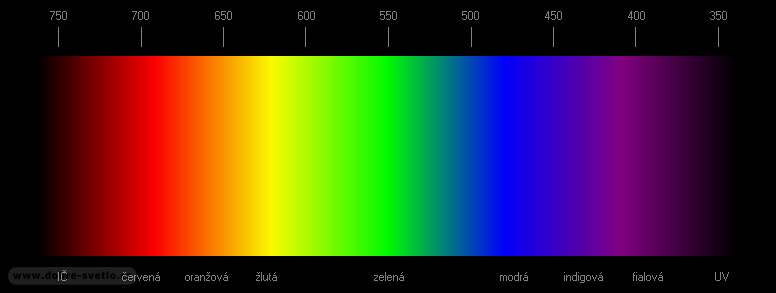 Vnímání barev
Každá barva má svou vlnovou délku: fialová 380-430 nm, modrá 430-520 nm, zelená 520-580 nm, žlutá 580-620 nm, červená 620-780 nm. 
	Barevné spektrum se skládá ze 3 základních barev: červené, zelené a modré (RGB). Tyto barvy označujeme jako primární.  Všechny ostatní barvy lze namíchat z těchto barev. Pokud mícháme barvy primární ve stejném poměru, vzniknou barvy sekundární (CMY): červená + zelená = žlutá(Y), modrá + zelená = azurová(C), modrá a červená = purpurová(M). Mícháním primárních a sekundárních vzniknou barvy terciální.
Míchání barev
Aditivní míchání barev je takový způsob, kdy se jednotlivé složky barev sčítají a vytváří světlo větší intenzity. Tento způsob se používá u televizních obrazovek nebo monitorů.








Subtraktivní míchání barev je způsob míchání barev, kdy se s každou další přidanou barvou ubírá část původního světla, světelná spektra se odečítají. Tento způsob je vhodný na tiskařské účely.
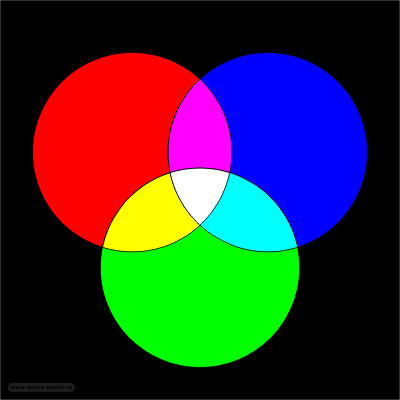 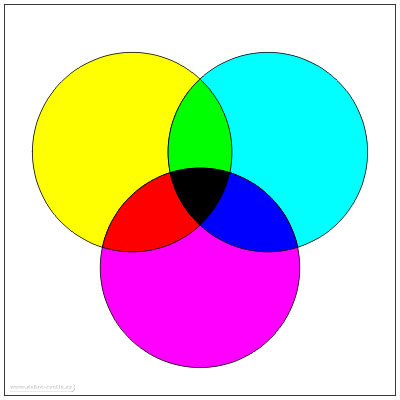 Míchání barev
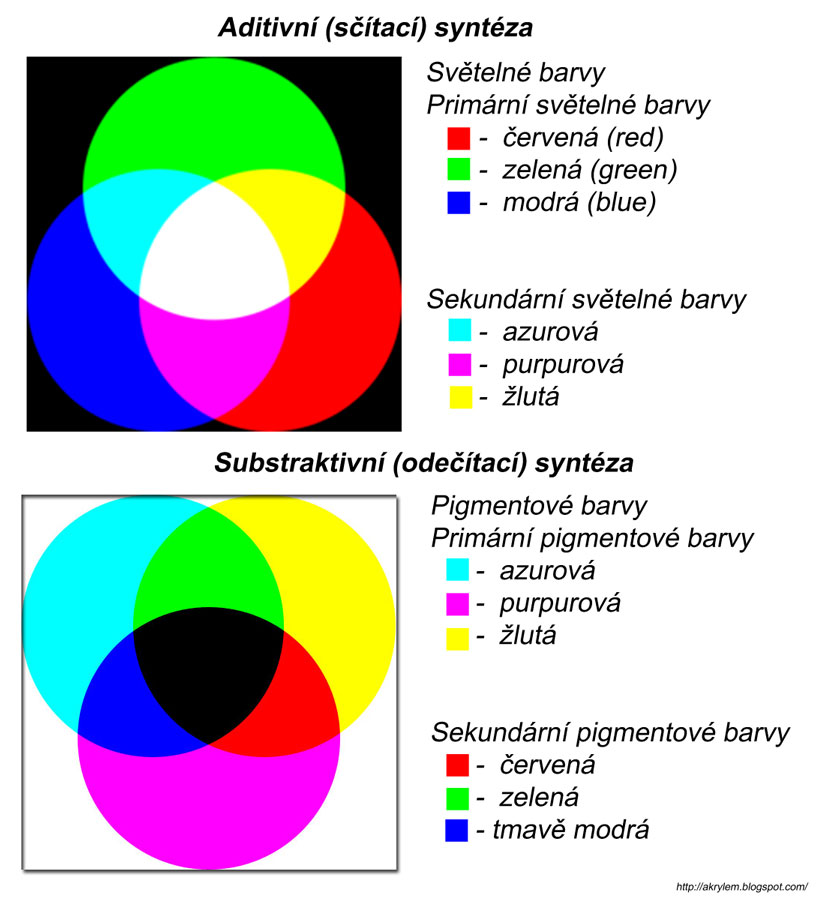 Charakteristiky barev
Barvu lze popsat pomocí 3 základních charakteristik:
	Sytost znamená intenzivnost barvy. Čím je více barva sytá, tím je vnímána jako živější. Méně syté barvy se naproti tomu zdají tlumené či zašedlé. 100% sytost znamená, že jde o čistou barvu bez příměsi černé a bílé.
	Odstín neboli barevný tón je dán vlnovou délkou, obecně se odstín označuje názvem barvy.
	Jas vyjadřuje kolik světla barva odráží, relativní světlost nebo tmavost barvy. 
	Pomocí těchto 3 faktorů dokáže lidský mozek rozeznat asi 13 000 barevných vjemů.
Zdroje
Literatura:

KAPLANOVÁ, M. a kol. Moderní polygrafie. Praha: Svaz polygrafických podnikatelů, 2009. ISBN 978-80-254-4230-2. 
BARTOŇ, J. Úvod do technologie ofsetu. Praha: Nakladatelství grafické školy v Praze, 2003. ISBN 80-902978-6-2.


Obrázky: 
barvy.jpg [cit. 2013–03–28]. Volně dostupné na < http://fyzweb.cz/clanky/index.php?id=107&id_casti=43 >. 
spectrum.jpg [cit. 2013–03–28]. Volně dostupné na < http://www.dobre-svetlo.cz/barvy.php >. 
Synt_zy_srovn_n_.jpg [cit. 2013–03–28]. Volně dostupné na < http://akrylem.blogspot.cz/2011/11/teorie-barev-ii-pigmentove-barvy.html >.